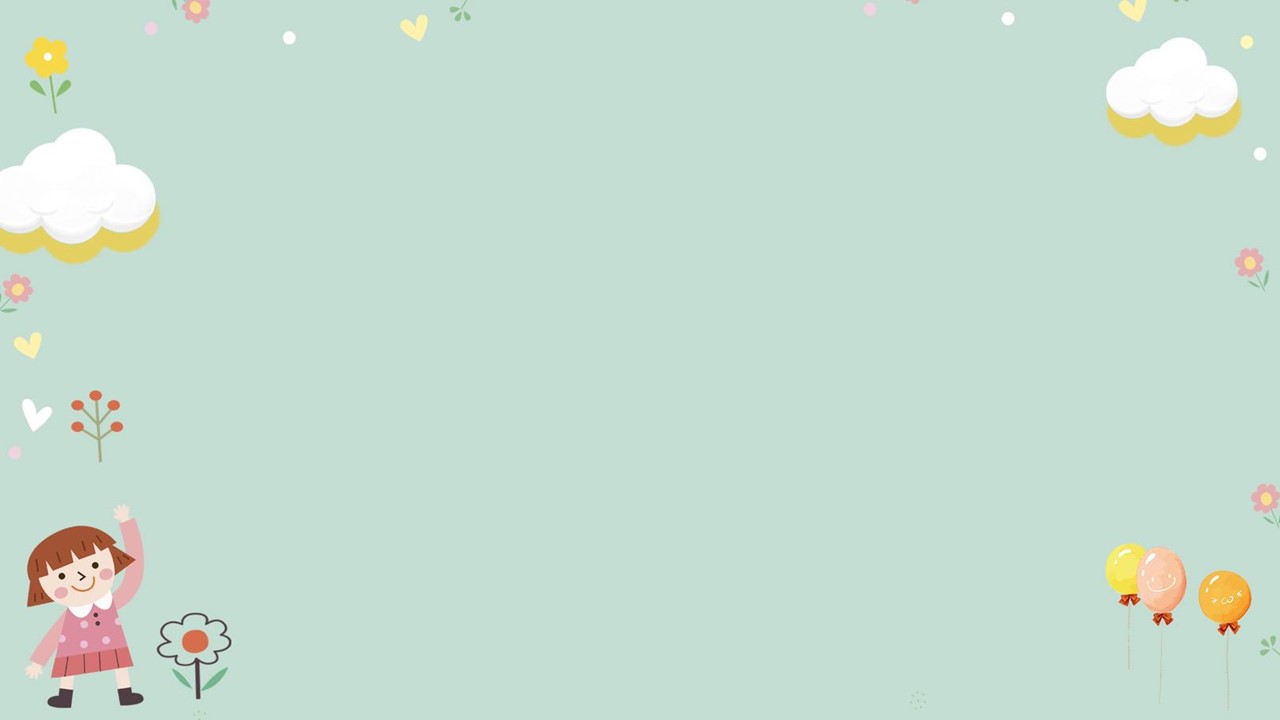 CHÀO MỪNG CÁC CÔ ĐẾN DỰ  GIỜ 
TIẾT TIẾNG VIỆT 1
Bài 41: ui ưi
Giáo viên: Nguyễn Thị Kim Huế-Lớp1D
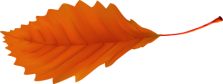 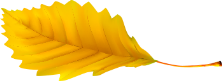 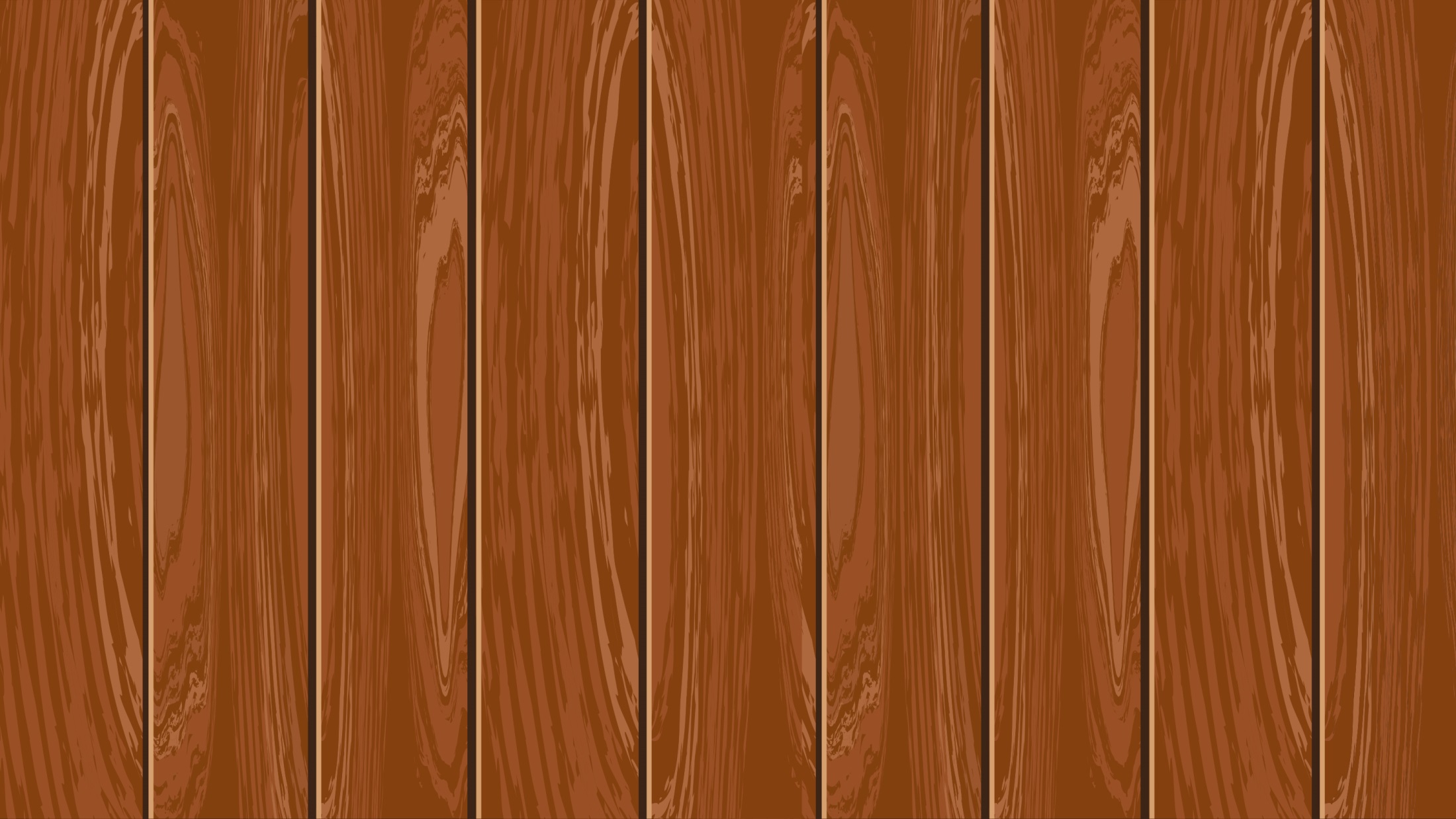 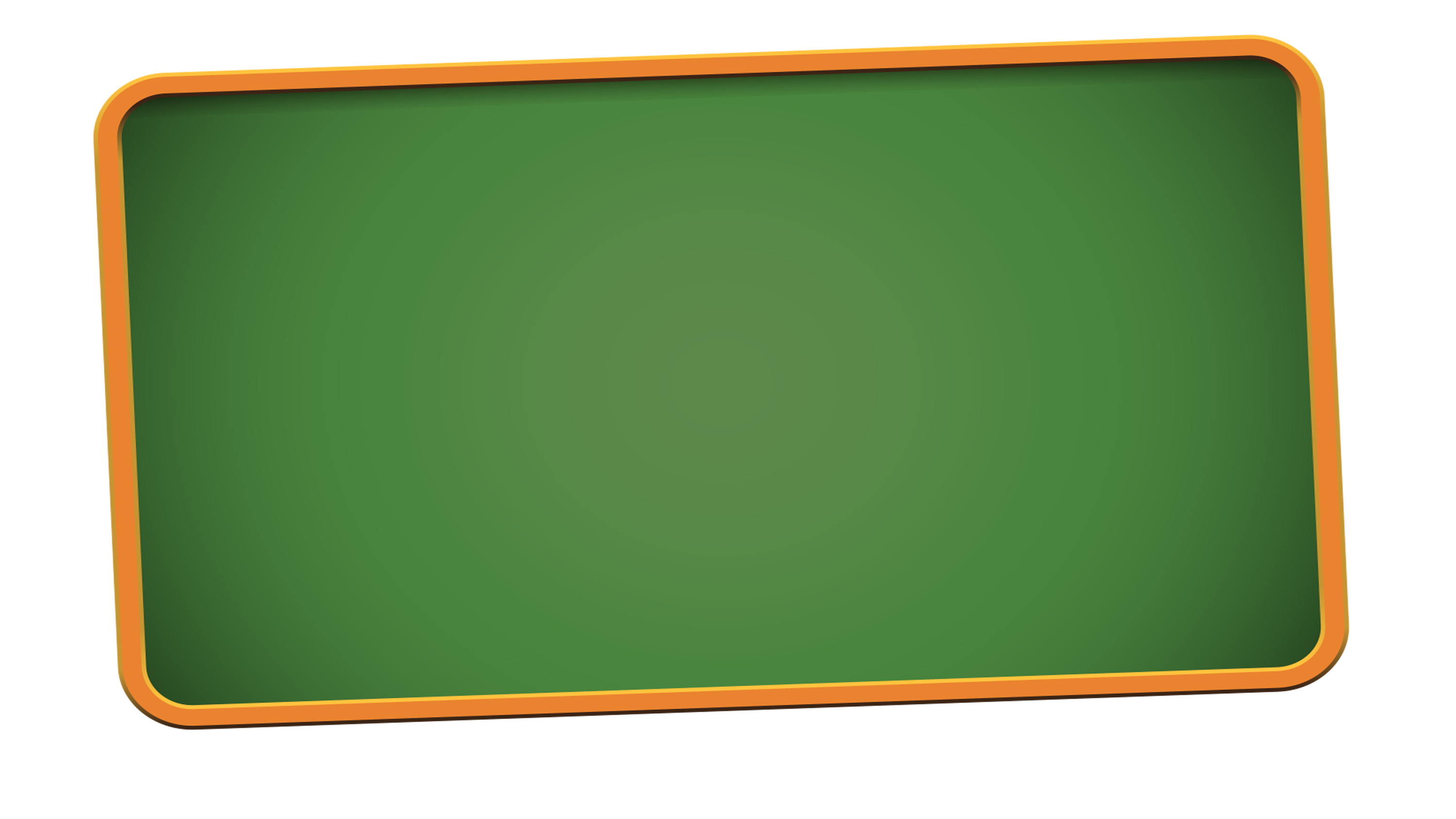 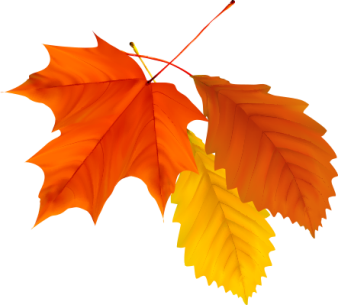 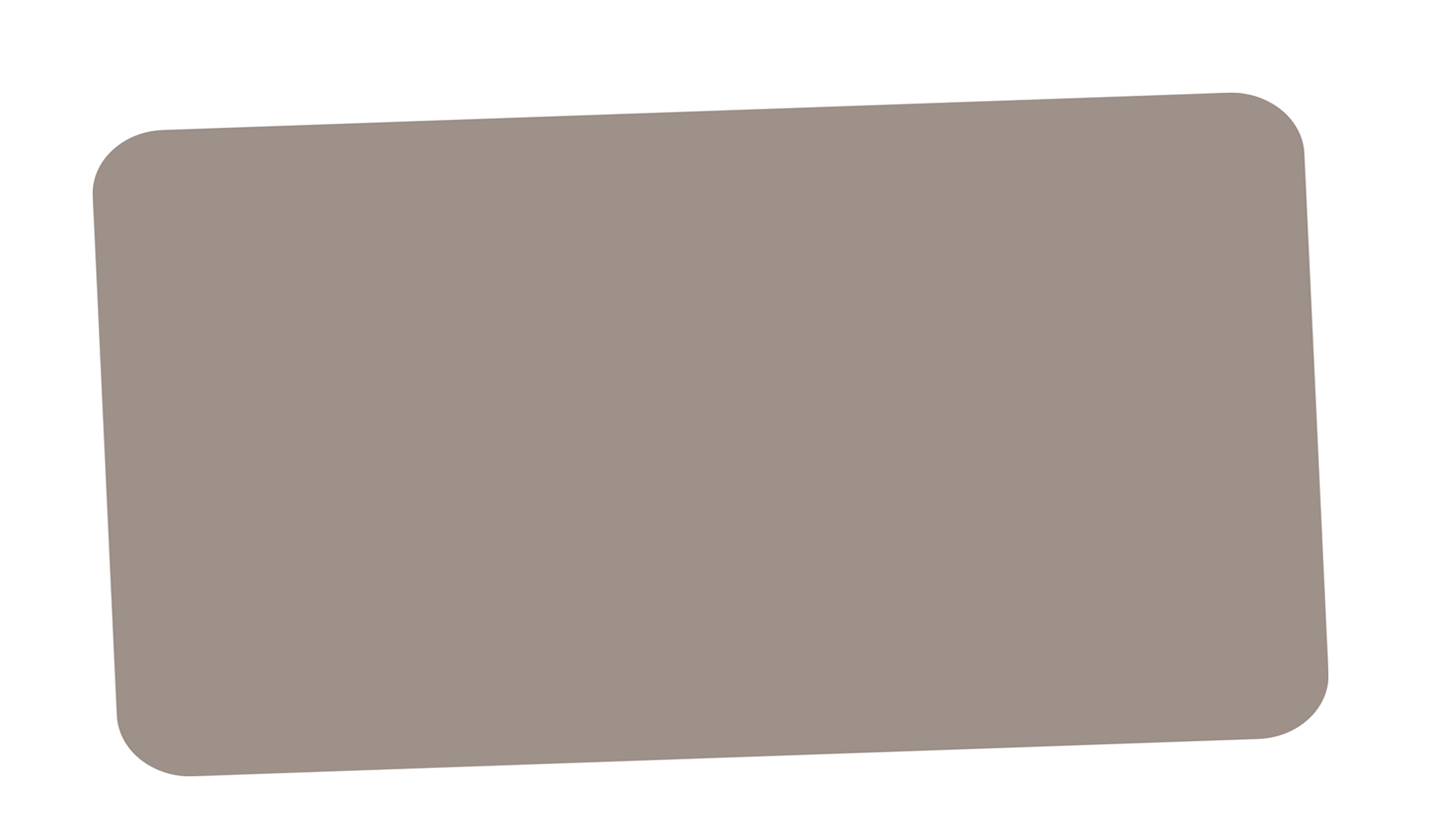 Bài 41: ui    ưi
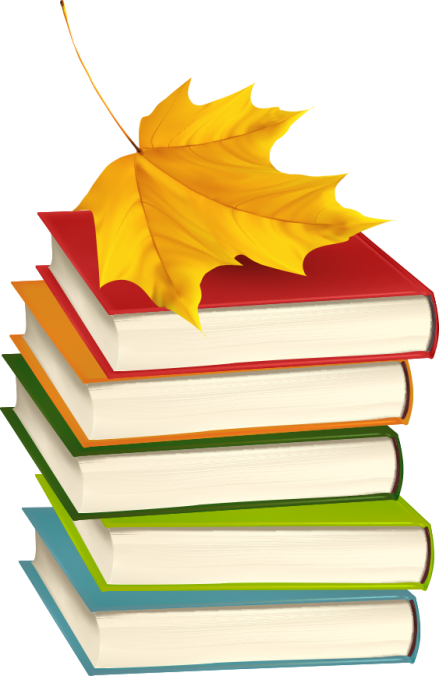 Thiết kế bởi: Hương Thảo – tranthao121004@gmail.com
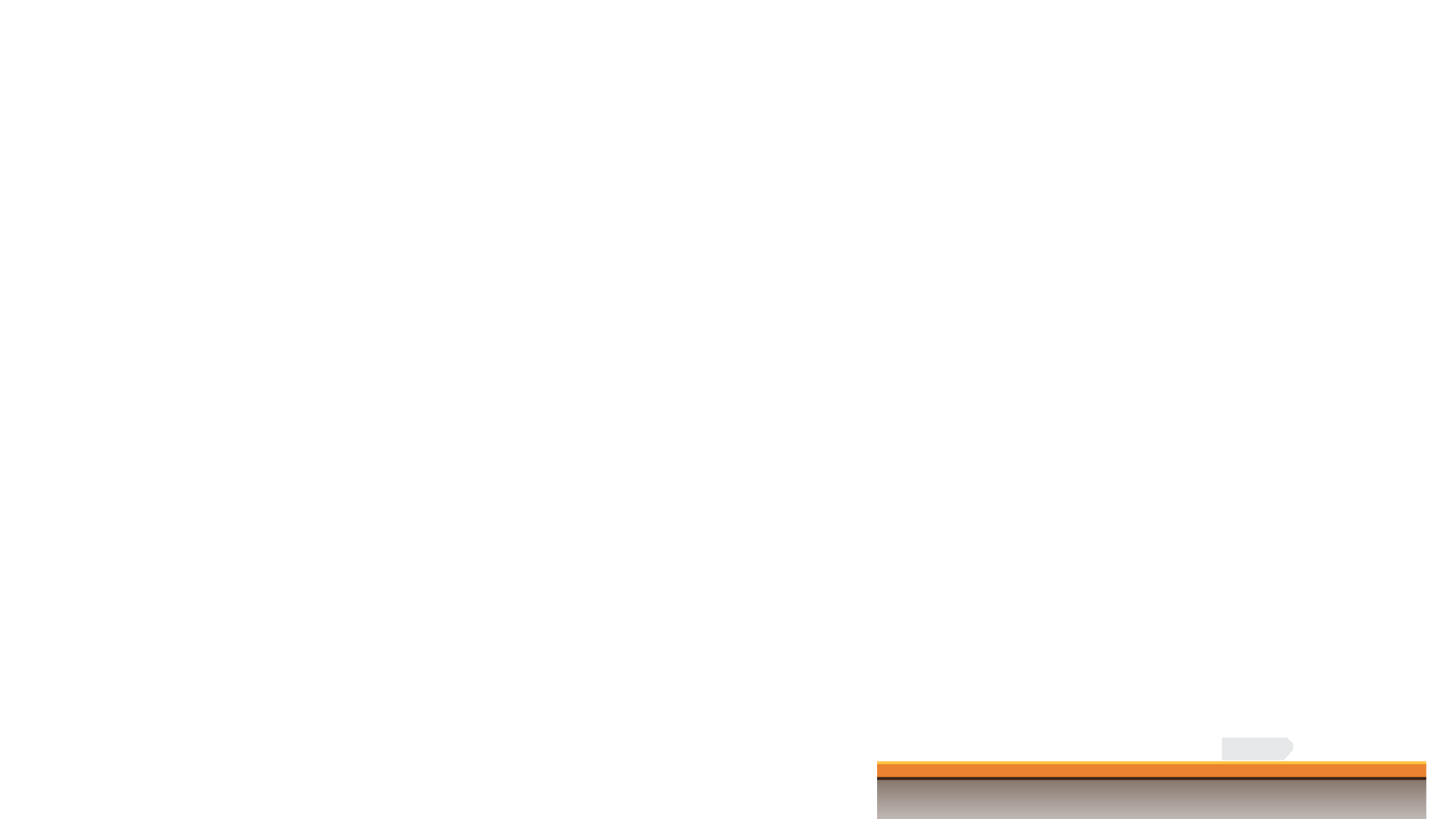 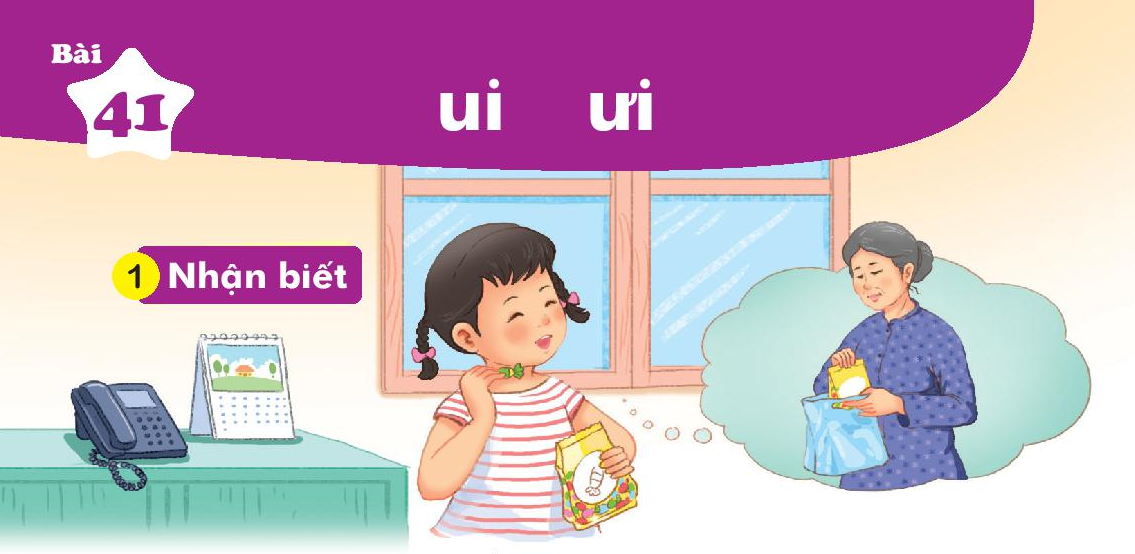 Bà gửi  cho Lan túi kẹo
ưi
ui
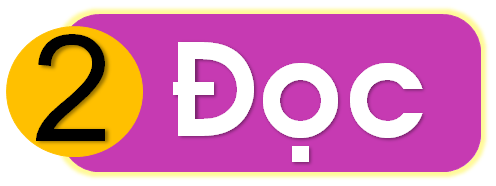 öi
ui
t
ui
túi
ui
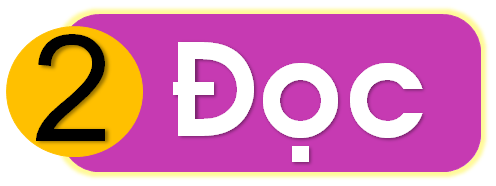 bùi
cửi
gửi
mũi
sủi
ngửi
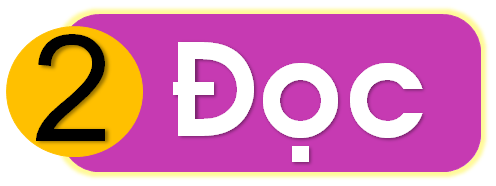 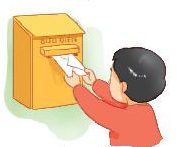 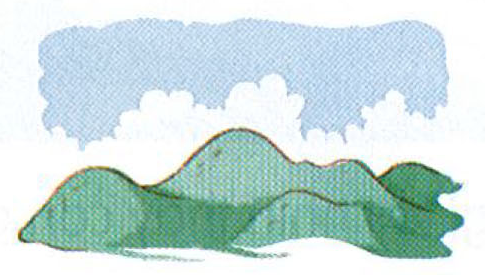 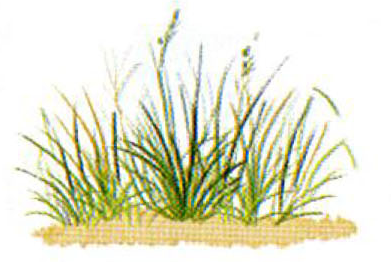 gửi thư
bụi cỏ
dãy núi
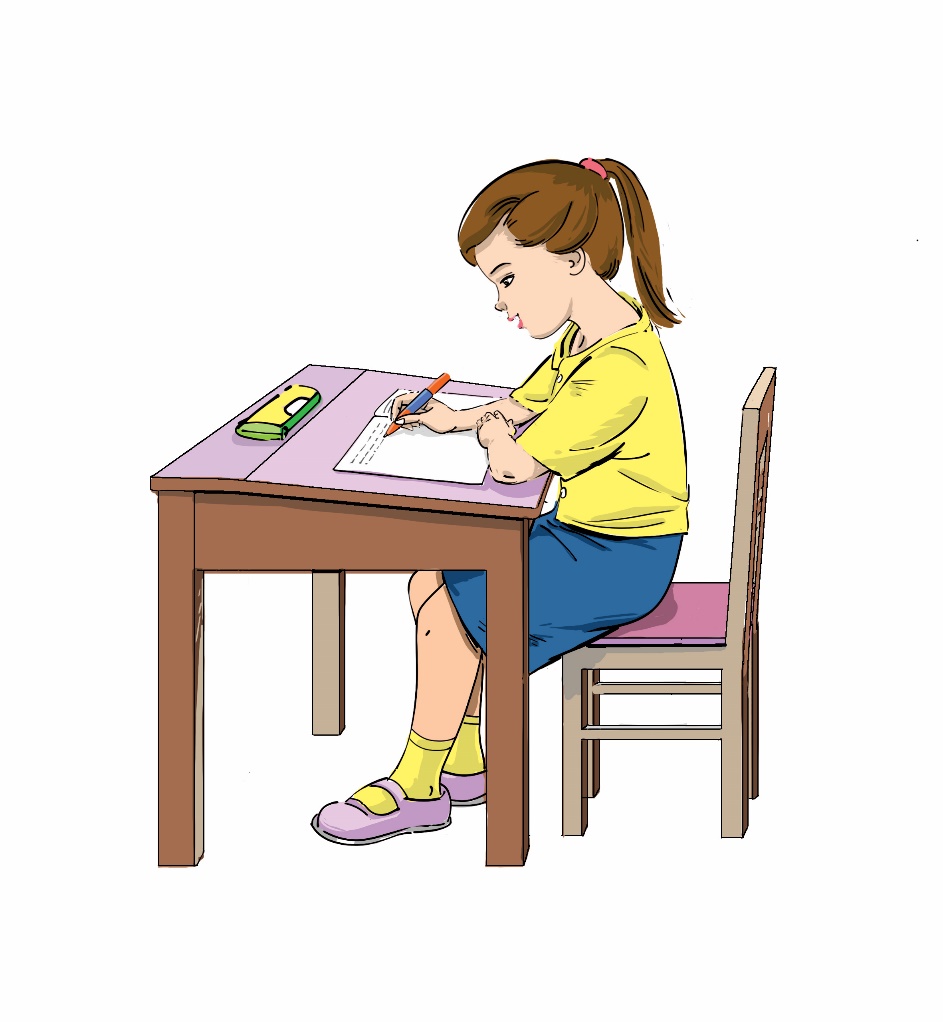 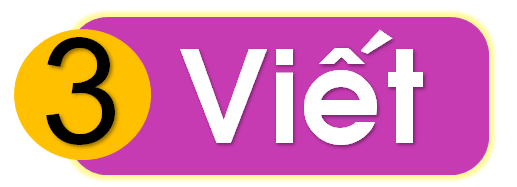 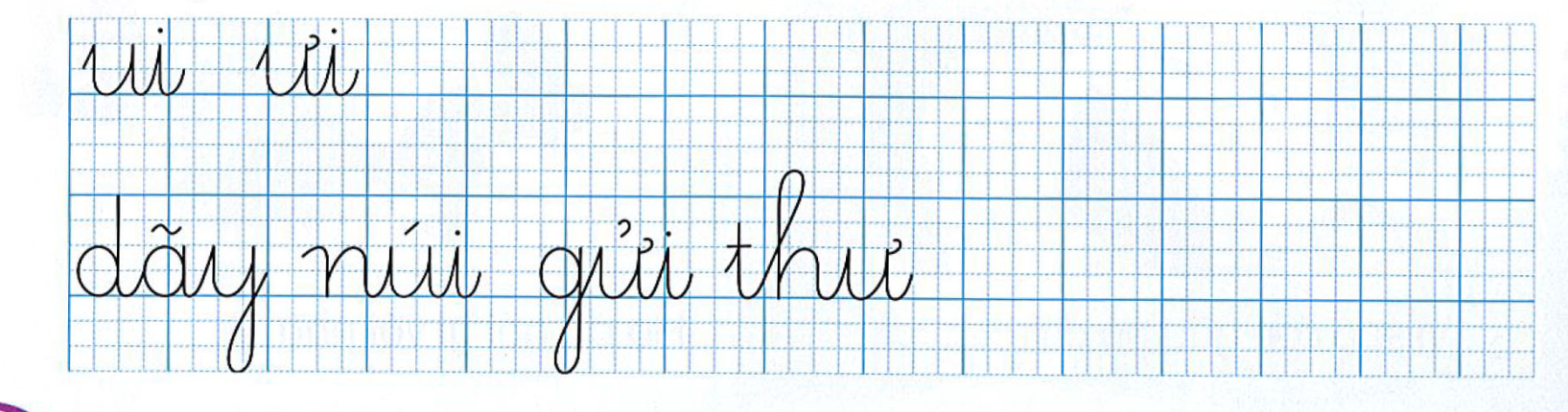 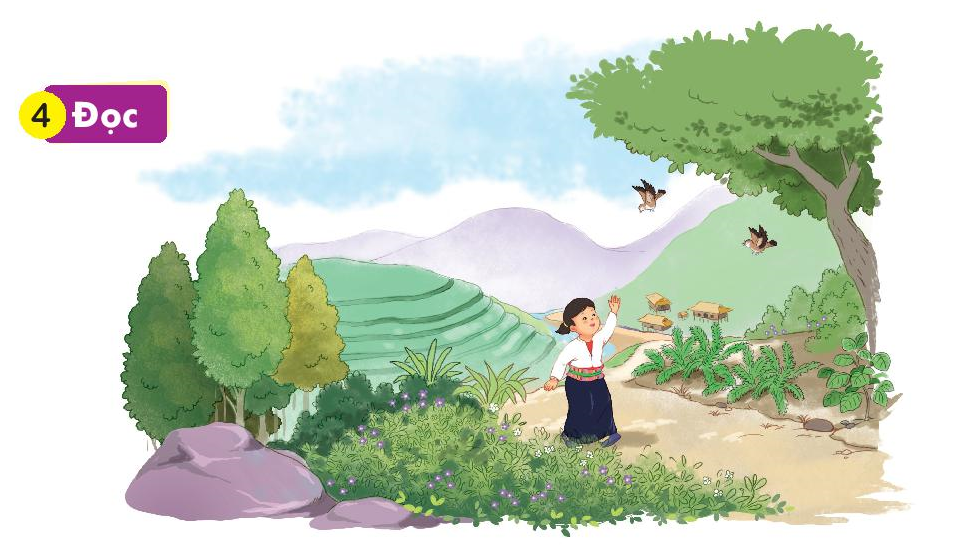 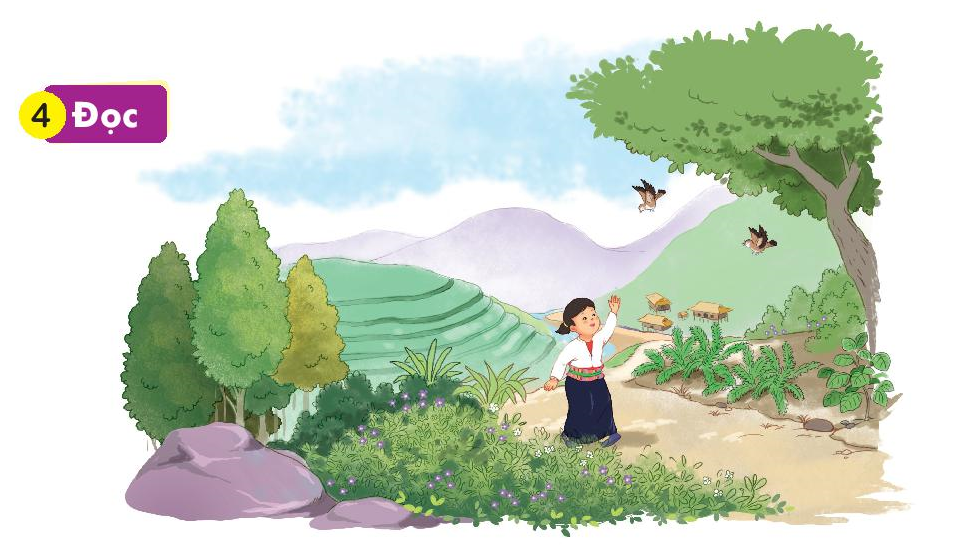 Lan gửi thư cho Hà kể về quê Lan. Ở đó, có nhà sàn nằm ven đồi. Mùa này, chim ca rộn rã, sim nở rộ tím cả núi đồi. Lan mời Hà lên thăm quê Lan.
ưi
ui
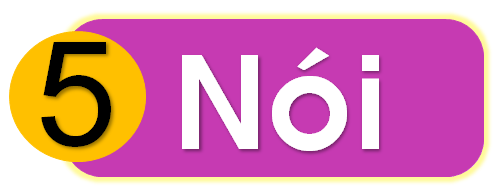 Xin phép
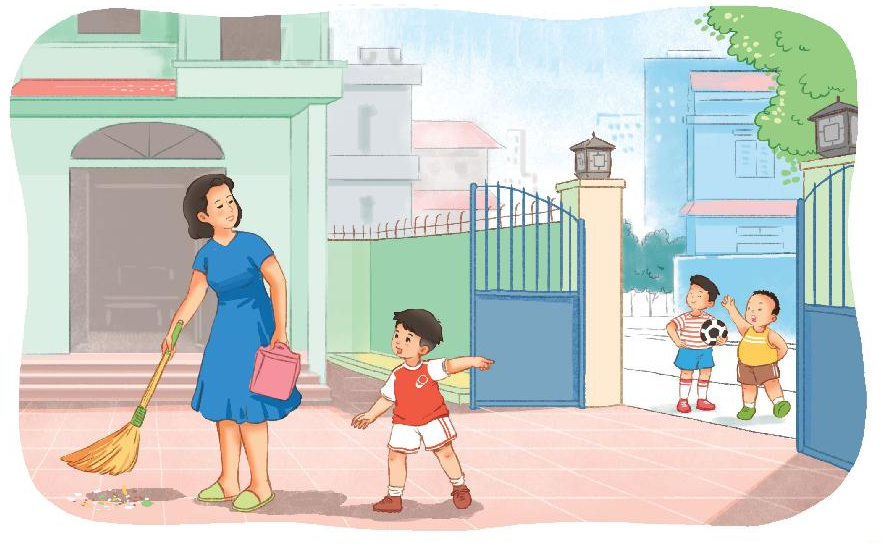